Філософсько-антропологічні ідеї у роботах Макса Шелера
«Людина настільки широка, яскрава і різноманітна, що будь-яке ії визначення виявляються занадто вузькими»
Макс Шелер (1874—1928) зробив серйозну філософську еволюцію у своїх поглядах, був неокантіанцем, феноменологом і наприкінці свого життя він все ж таки спробував поєднати всі свої попередні пошуки з головним - вивченням проблеми людини.
Макс Шелер-засновник філософської антропології
Час 20-х років був дуже неспокійним, і виникнення філософської антропології (так само, як персоналізму та екзистенціалізму) дуже тісно пов'язане з духовною та економічною ситуацією в Європі. Зокрема, Шелера не могли не турбувати ті соціально-економічні потрясіння, що відбувалися в країнах Європи в 10-х роках: Перша світова війна, революційні хвилювання в Німеччині та Росії і т. д. У цій кризі Шелер бачив насамперед кризу розуміння людини. Комунізм, на думку Шелер, це відмова від людини.
Шелер вважав, що незнання сутності людини призводить до кризи в культурі, відмови від самої людини. Криза суспільства — це криза людини, криза особистості. Причина цього у неправильному підході до пізнання.
Це абсолютизація, за висловом Шелера, знань контролю та недооцінка знань культури.
Знання контролю - це природничі знання, знання культури відіграють набагато більшу роль, але їх недооцінюють. Але головне значення мають знання порятунку, але люди повністю нехтують.
Отже, Шелер вибудовує ієрархію наук: 
- природничі науки, 
- науки про культуру (зокрема філософія) і, нарешті, 
- вчення про порятунок, тобто релігія. 

Знання про людину має припускати якесь синтетичне знання, що включає знання всіх трьох наук: знання природниче, філософське і релігійне.
Людина, за словами Шелера, «річ настільки велика», що визначення її невдалі. Людину не можна визначити, вона перевершує будь-яке визначення, будь-яку науку.
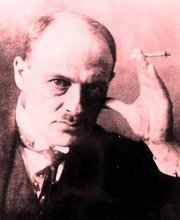 Людина — єдина істота, яка підпадає під усі ці вчення, але виявляється, що пізнати людину у всьому цьому синтезі нереально.
Людина та Бог
Шелер був католиком, хоч і не завжди ортодоксальним. Але за всіх труднощів його релігійних пошуків, християнська спрямованість залишалася, і тому особливістю людини Шелер вважав його спрямованість до Бога. Бог — це найвища цінність, і людина є істота, яка живе в ціннісному світі.
На ці погляди Шелера вплинуло його захоплення неокантіанством. Спрямованість людини до Бога і визначає її життя серед цінностей.
Людина та Бог
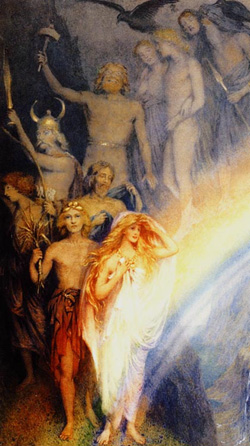 Усього Шелер налічує чотири класи цінностей:
Цінності задоволення,
Цінності життя,
Цінності духу,
Цінності релігії
Природа та людина
У людській природі Шелер налічує два основні начала:
це життєве начало, якийсь життєвий порив,
і дух, що йде від Бога.
За своїм життєвим началом людина є тварина, жива істота, але також і істота розумна, яка володіє духом— оскільки Бог її ним наділяє. Любов, згідно з Шелером,— це акт духовного єднання, що супроводжується прозрінням найвищої цінності об'єкта.
Надбання духу досягається завдяки людському слову. У словах виражається вся думка та вся культура.

Для себе людина завжди є центральною проблемою, але розуміється з погляду стосунків з Богом, людина може пізнати саму себе, пізнаючи у собі духовні Божественні прояви крізь символи.

Тому філософська антропологія, за Шелером, повинна бути не розділом якоїсь філософської системи, а навпаки, вся філософія повинна виводитися з людини. Зі знання про людину через знання символів можливе і пізнання всієї світобудови.
Природа та людина